Openstack Orchestration
Heat
1
Orchestration
The Mission
is to create a human- and machine-accessible service for managing the entire lifecycle of infrastructure and applications within OpenStack clouds.
https://wiki.openstack.org/wiki/Heat
2
OpenStack Heat
The main project in the OpenStack Orchestration program
Implements an orchestration engine
To launch multiple composite cloud applications
Based on templates (try to be compatible with AWS CloudFormation*)
*https://docs.aws.amazon.com/AWSCloudFormation/latest/APIReference/Welcome.html?r=7078
3
Heat template
Describes the infrastructure for a cloud application
in a text file that is readable and writable by humans
and can be checked into version control, diffed, etc.
https://github.com/openstack/heat-templates
4
Infrastructure resources
Servers
Floating IPs
Volumes
Security groups
Users
Etc.
5
Autoscaling
Integrates with Telemetry*
collect data on the utilization of the physical and virtual resources
Metering, 
Monitoring, 
and Alarming
*https://wiki.openstack.org/wiki/Telemetry
6
Releationships
For example: this volume is connected to this server
Create resources in the correct order
Completly launch the application
7
Lifecycle
Heat manages the whole lifecycle of the application
When you need to change your infrastructure
simply modify the template
knows how to make the necessary changes
it will delete all of the resources too
8
Software configuration management tools
Integration between infrastructure and software
Integrates with
Puppet*
Chef**
Ansible
*https://s3.amazonaws.com/cloudformation-examples/IntegratingAWSCloudFormationWithPuppet.pdf
**https://www.full360.com/2011/02/27/integrating-aws-cloudformation-and-chef.html
9
Heat Orchestration Template (HOT)
Yaml file
Content:
Version
Description
Parameter groups
Parameters
Resources
Outputs (for example IP)
Conditions
Restrict resources or properties
10
HOT example #1
heat_template_version: 2015-04-30

description: Simple template to deploy a single compute instance

resources:
  my_instance:
    type: OS::Nova::Server
    properties:
      key_name: my_key
      image: F18-x86_64-cfntools
      flavor: m1.small
      networks:
        - network: private
11
HOT example #2/1
parameters:
  key_name:
    type: string
    label: Key Name
    description: Name of key-pair to be used for compute instance
    default: mykey
  image_id:
    type: string
    label: Image ID
    description: Image to be used for compute instance
    default: cirros
  instance_type:
    type: string
    label: Instance Type
    description: Type of instance (flavor) to be used
    default: m1.small
  ...
12
HOT example #2/2
...
parameters:
 network:
    type: string
    label: Network
    description: Network used by the instance
    default: private

resources:
  my_instance:
    type: OS::Nova::Server
    properties:
      key_name: { get_param: key_name }
      image: { get_param: image_id }
      flavor: { get_param: instance_type }
      networks: [{network: { get_param: network} }]
13
HOT example #3
outputs:
  instance_ip:
    description: The IP address of the deployed instance
    value: { get_attr: [my_instance, first_address] }
14
Stack
CLI
GUI
Horizon (from Keystone)
Project / Orchestration / Stacks
Launch Stack
From file
From text
From URL
15
Stack
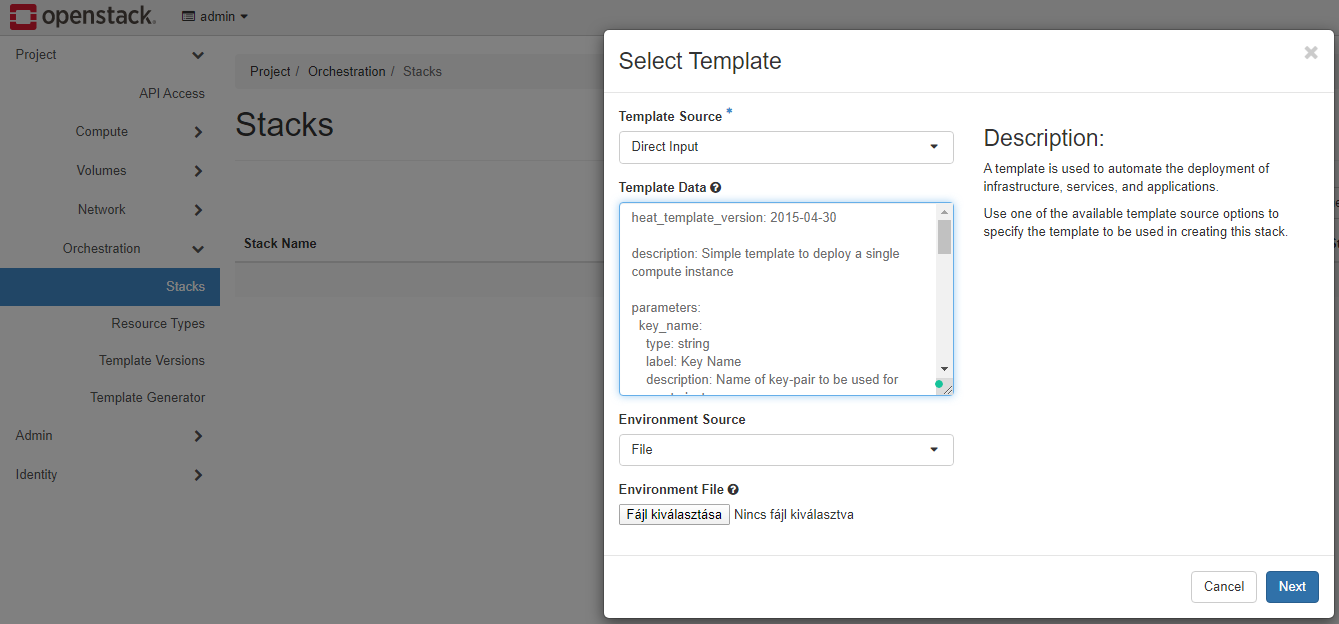 16
Stack
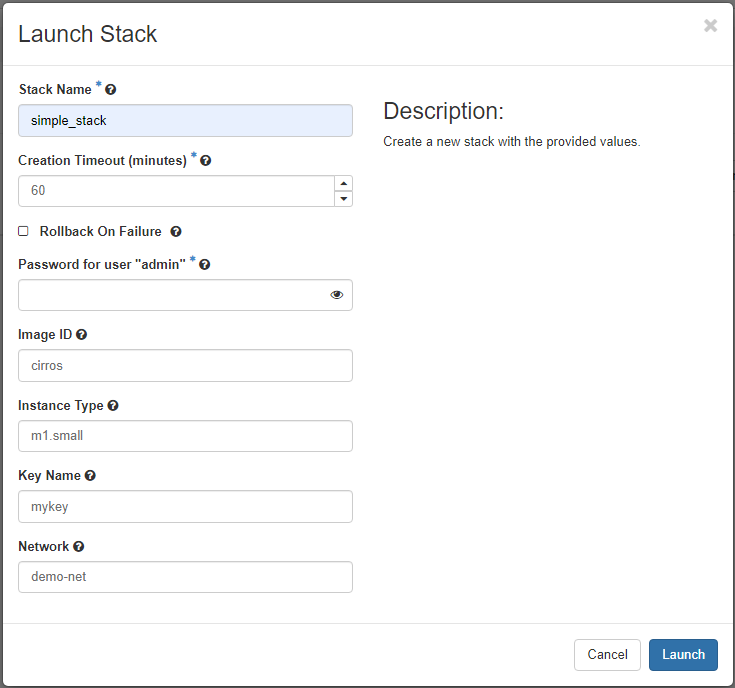 17
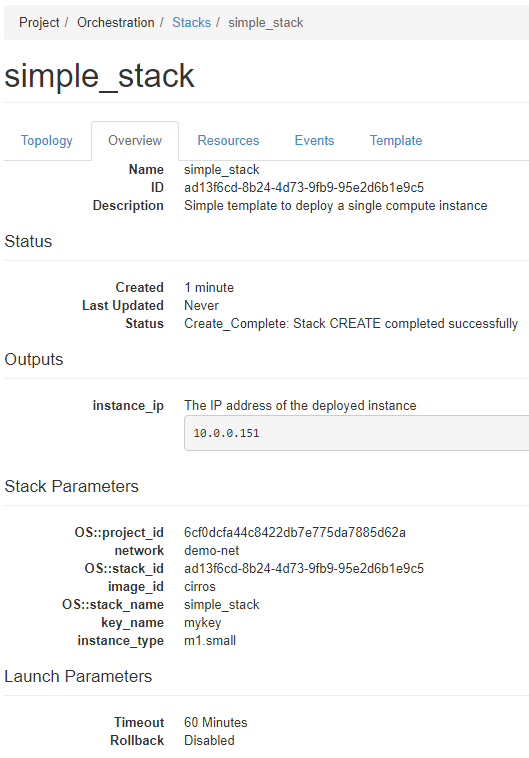 Stack
18
Template generator
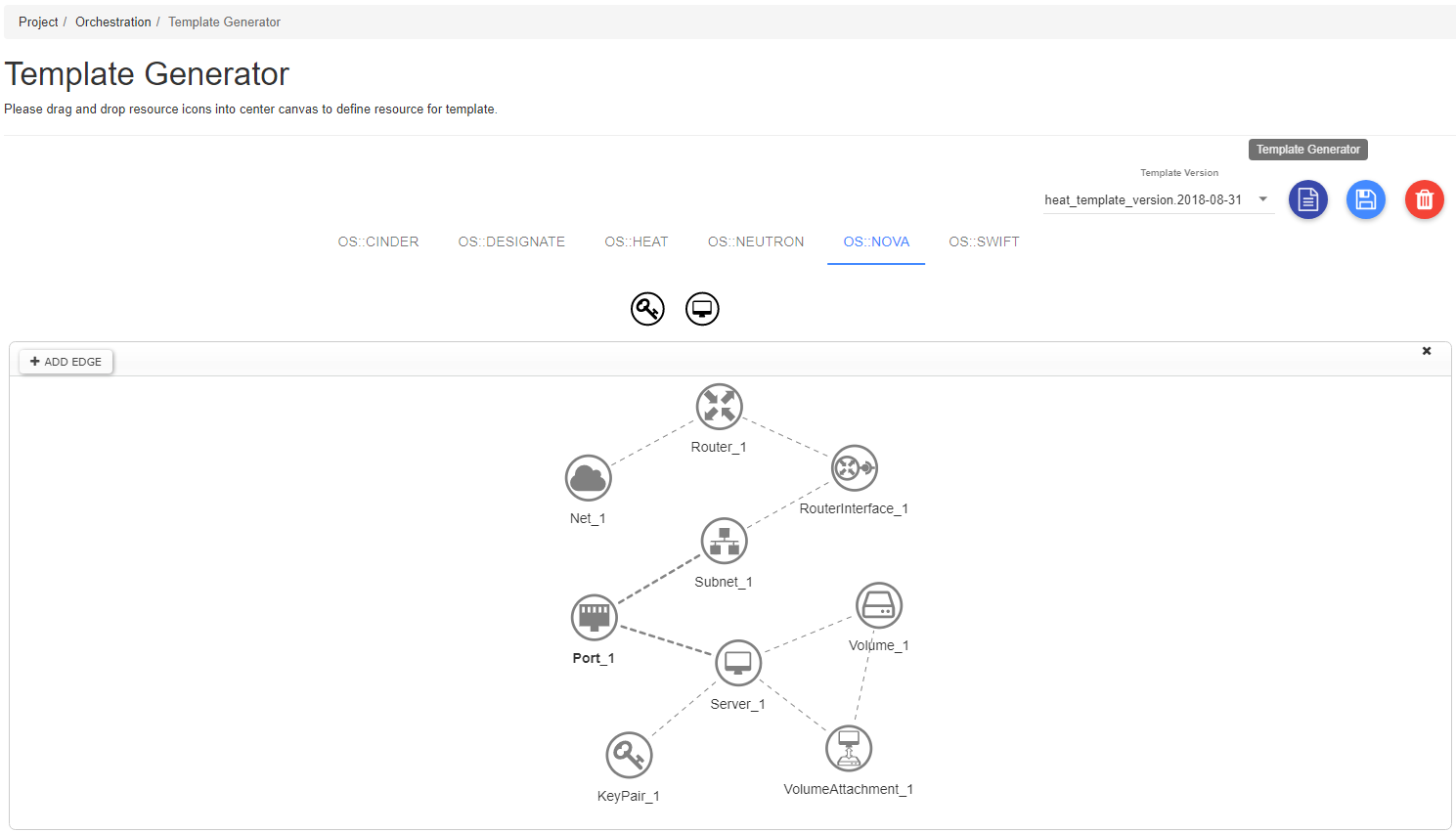 19
Template generator
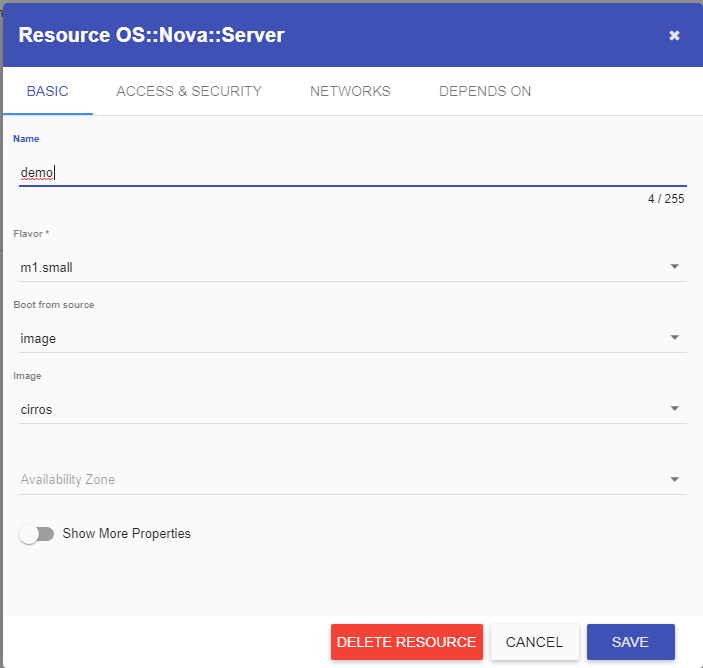 20
Heat and DevStack
Heat is fully integrated into DevStack
Enable Heat / Heat Plugin
Icehouse and Juno
Configured by default
Newer versions:
Enable in local.conf
#Enable heat servicesenable_service h-eng h-api h-api-cfn h-api-cw
*https://docs.openstack.org/heat/latest/getting_started/on_devstack.html
21
Heat and DevStack
Since Newton release:
Heat DevStack plugin:
Enable in local.conf
#Enable heat pluginenable_plugin heat https://opendev.org/openstack/heat stable/newton
*https://docs.openstack.org/heat/latest/getting_started/on_devstack.html
22
Extras
Ceilometer DevStack plugin
Profiler
Notifications

Aodh DevStack plugin

Define VM image on local.conf
*https://docs.openstack.org/heat/latest/getting_started/on_devstack.html
23